City of Blaine Council Study Session
Proposed Legislative Work Item: Downtown Vacancy Ordinance
January 27 at 4:30 pm

435 Martin Street
Suite 4000
Blaine, WA 98230
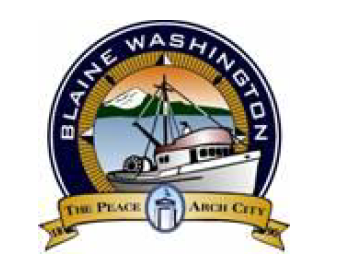 Stacie Pratschner, AICP, RPA
Community Development Director

City of Blaine Community Development Services
Presentation Outline
2
RCW 36.70A.020 and The Blaine Comprehensive Plan
Increase Vibrancy Downtown 

Enliven Vacant Storefronts
ACTIONS
3
Existing City Provisions
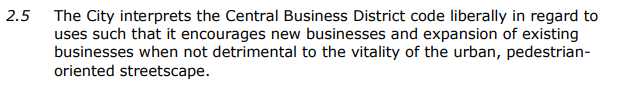 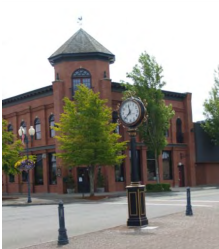 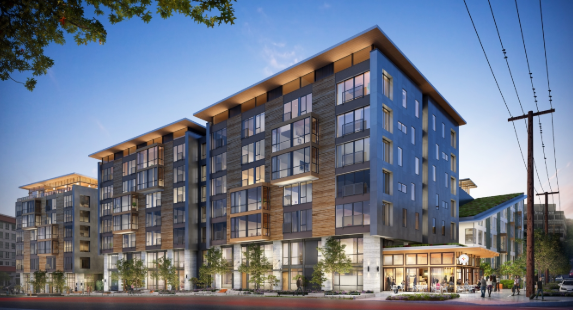 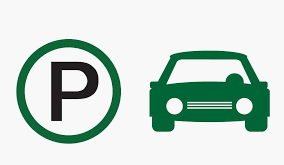 4
Model Ordinances
5
Next Steps
2020Q1/Q2 Completion
6
City of Blaine Council
City website: 

www.ci.blaine.wa.us
For Additional Information:

      
     Call Stacie Pratschner at 360-332-8311

     Email to spratschner@cityofblaine.com
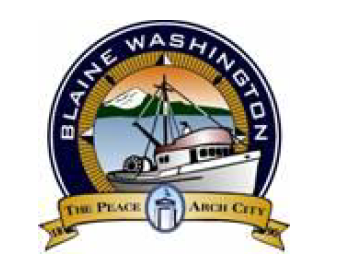 Stacie Pratschner, AICP, RPA
Community Development Director

City of Blaine Community Development Services